Портфолио

Юлии Потанькиной 
ученицы  4 «А» класса МБОУ СШ  № 2
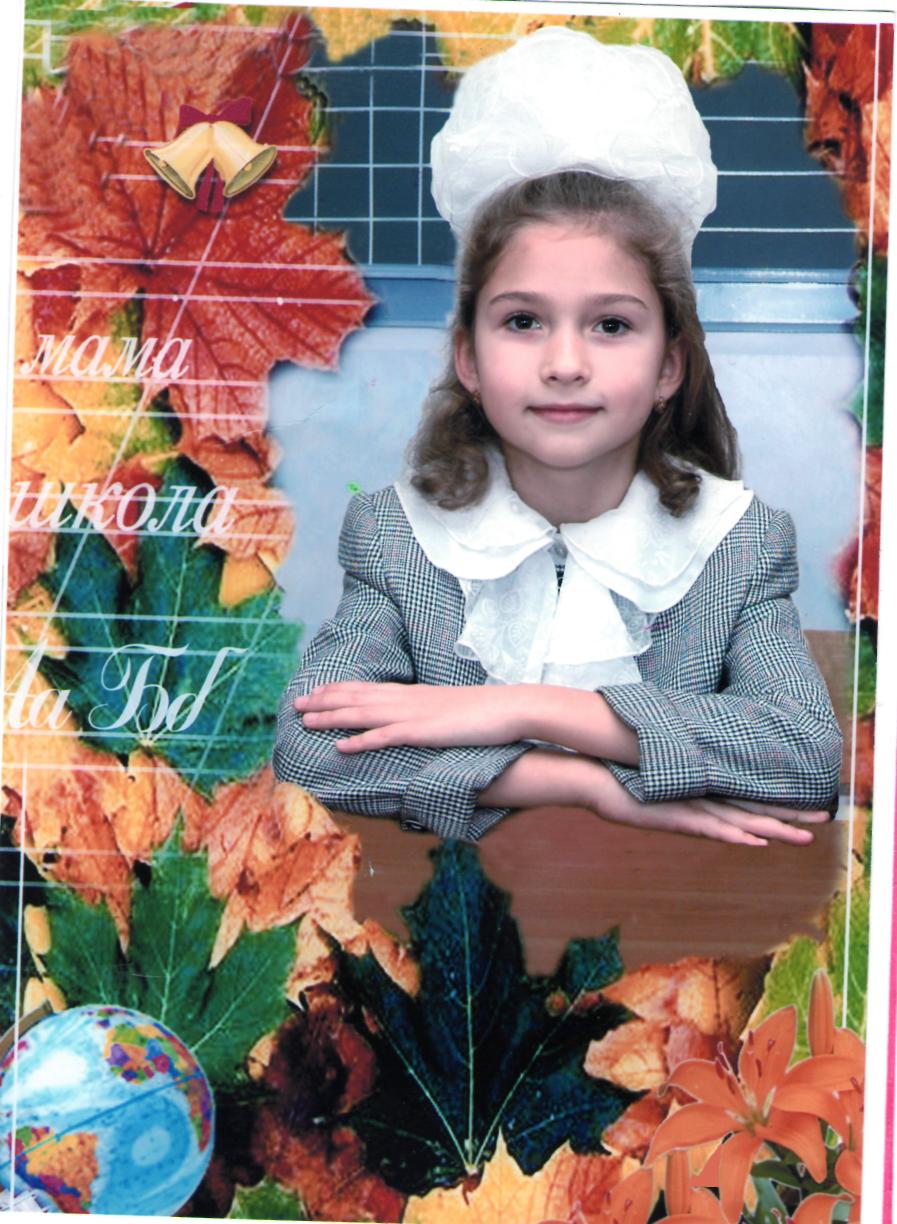 Юлия  Потанькина.

Родилась  7 ноября  2000 года
в  городе  Дзержинске  Нижегородской  области. 

1 сентября  2007 года  
я  пришла
  в  первый   класс  средней  общеобразовательной  школы  № 2
Моя  семья  состоит  из  четырех  человек:  мама – Светлана Витальевна,
папа – Сергей  Александрович,  мой  брат  Максим  и  я.
Мои  мама  и  папа  работают  на  заводе,  а  Максим  ходит  в  детский  садик,  
ему  еще  три  года.
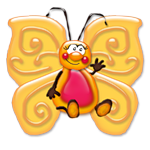 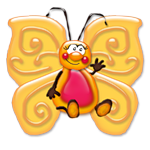 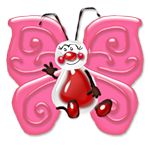 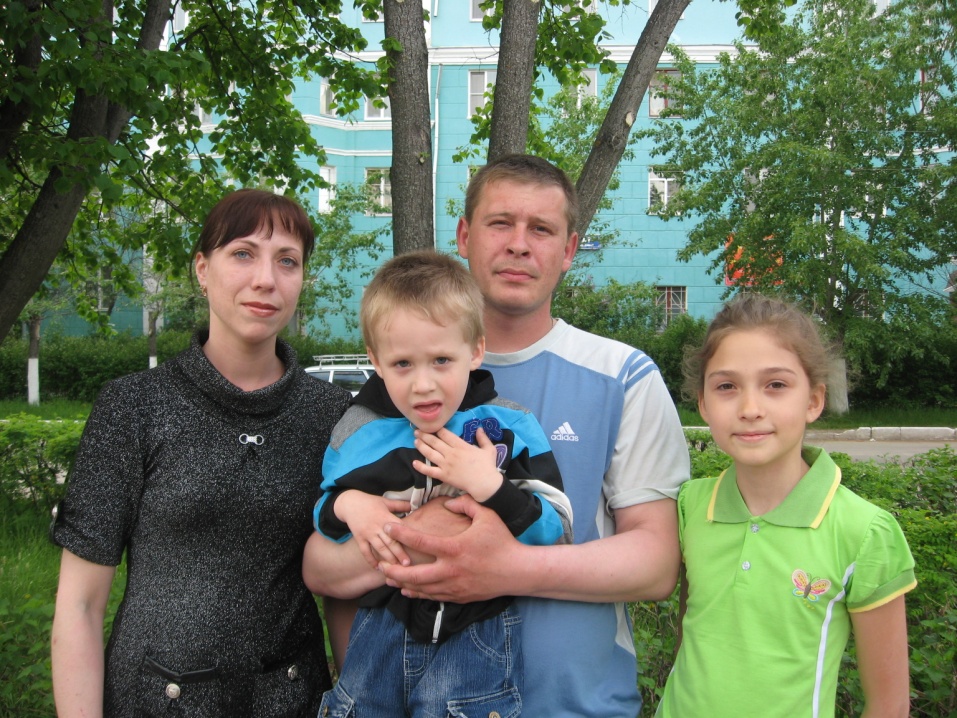 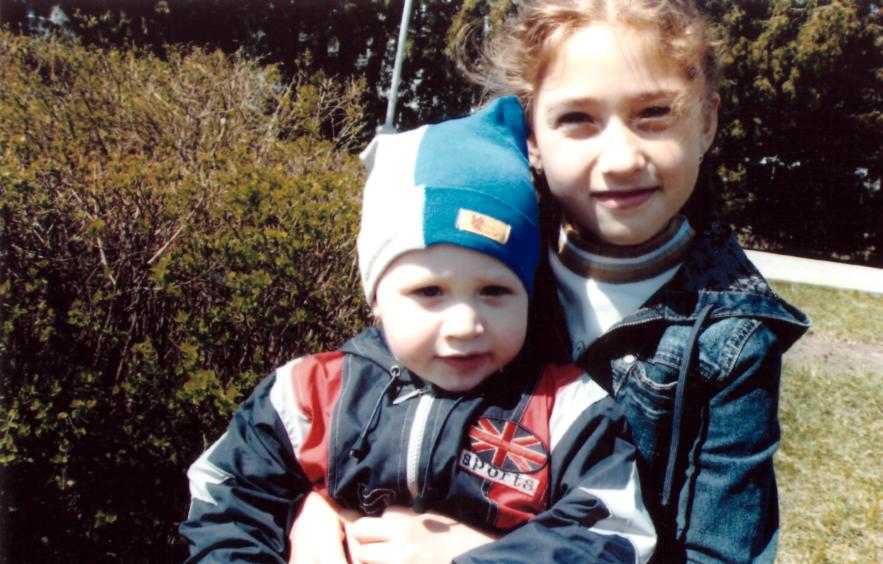 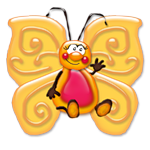 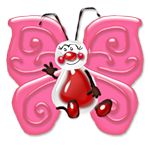 Еще  в  нашей  квартире  живут  мои  питомцы:
котенок  Филя, хомячки  Люся  и  Сема,  а  недавно,  когда  мы  были
на  выставке  экзотических  животных,  нам  подарили  черепаху.
Вот  было  радости!
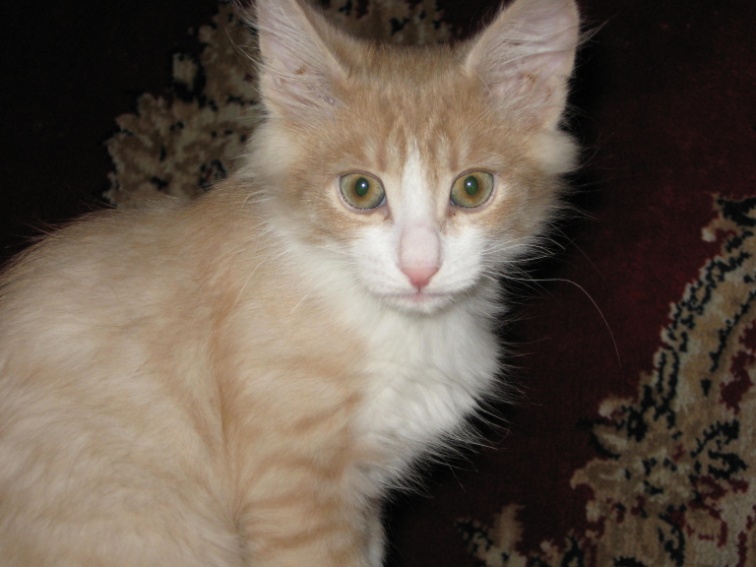 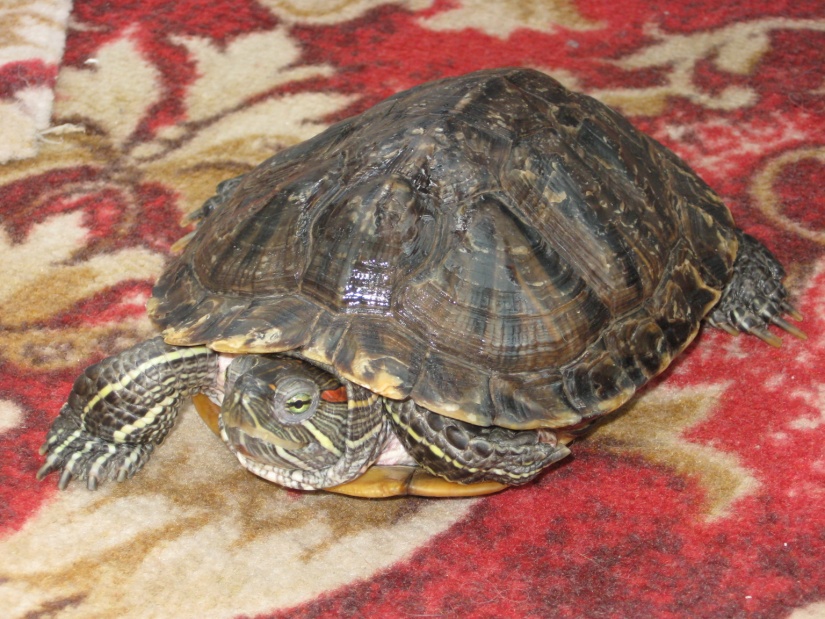 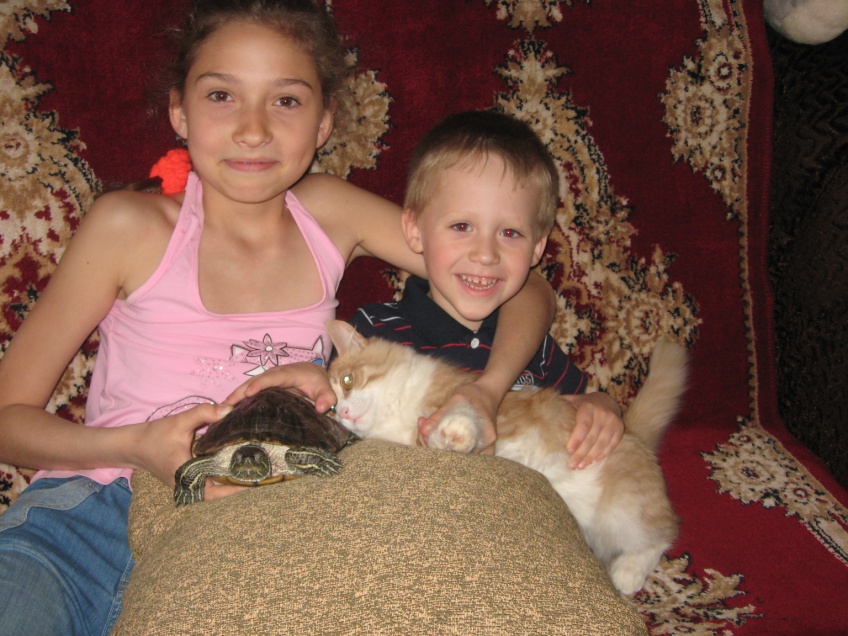 А  это  наш  класс  и  моя  первая  учительница  Людмила  Викторовна.
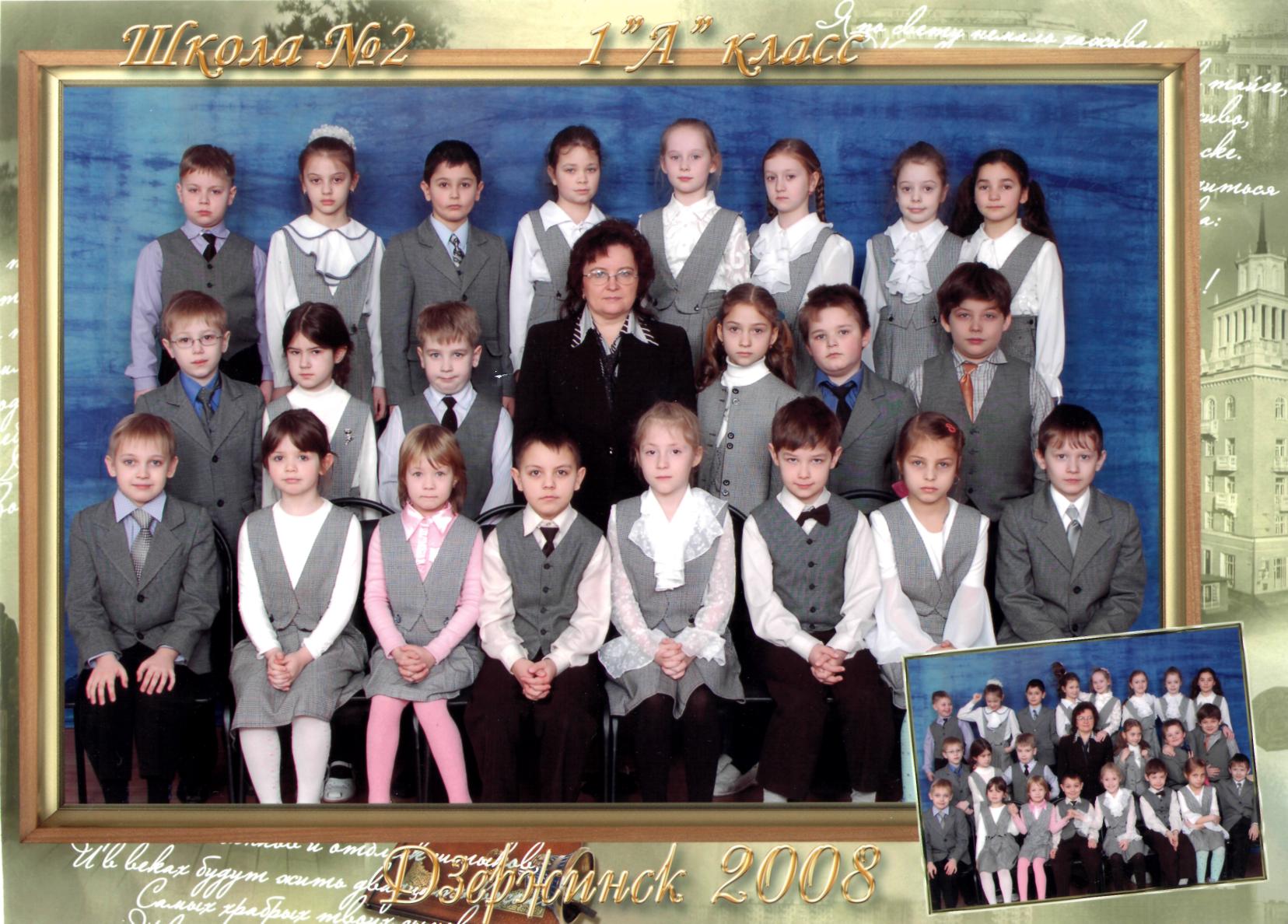 Вот  так  я  начинала  писать .
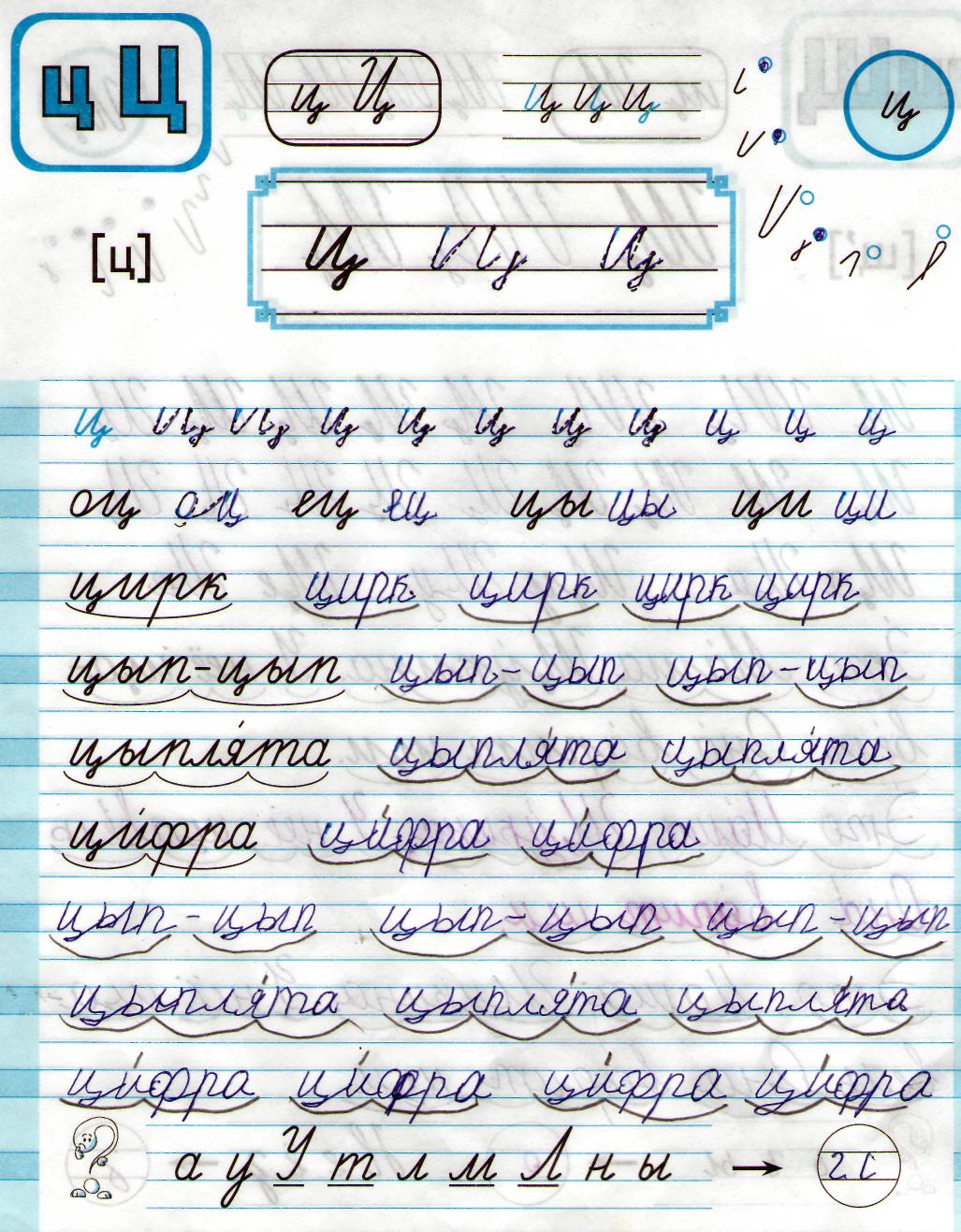 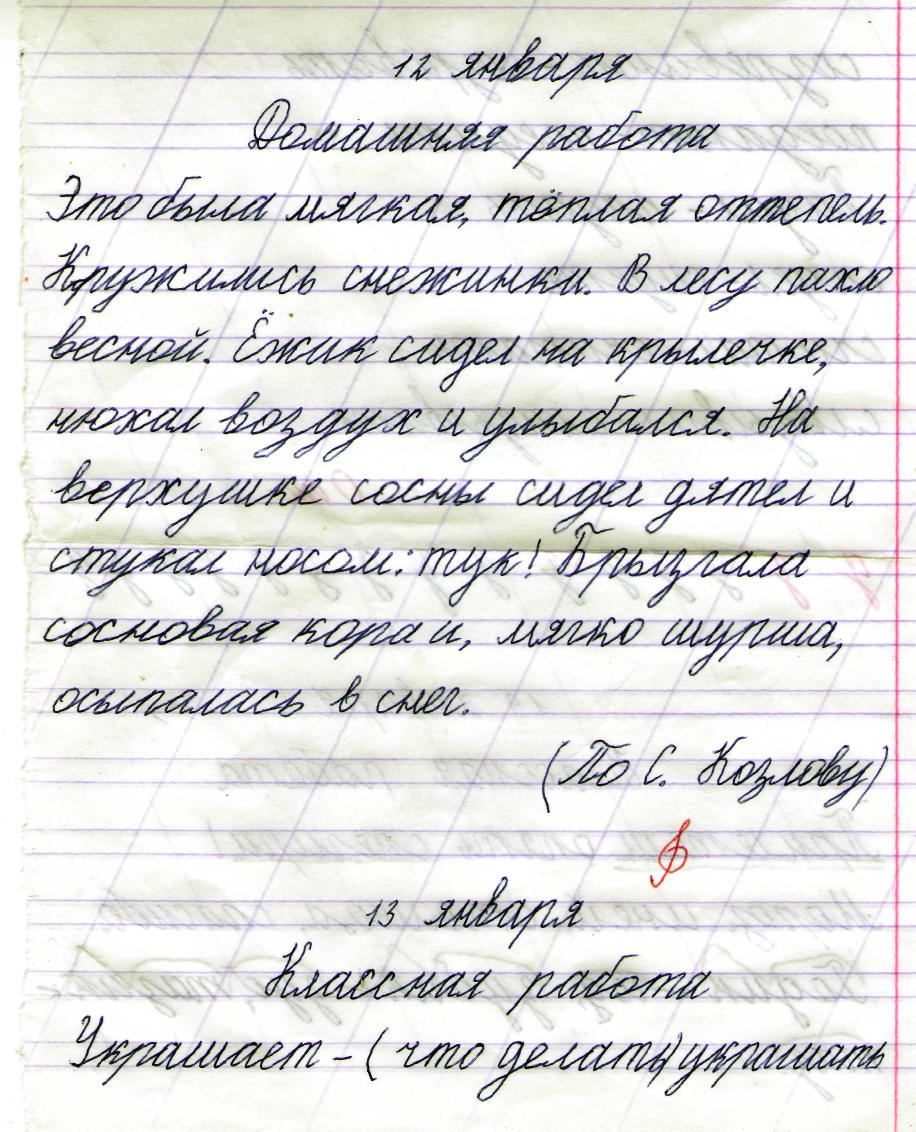 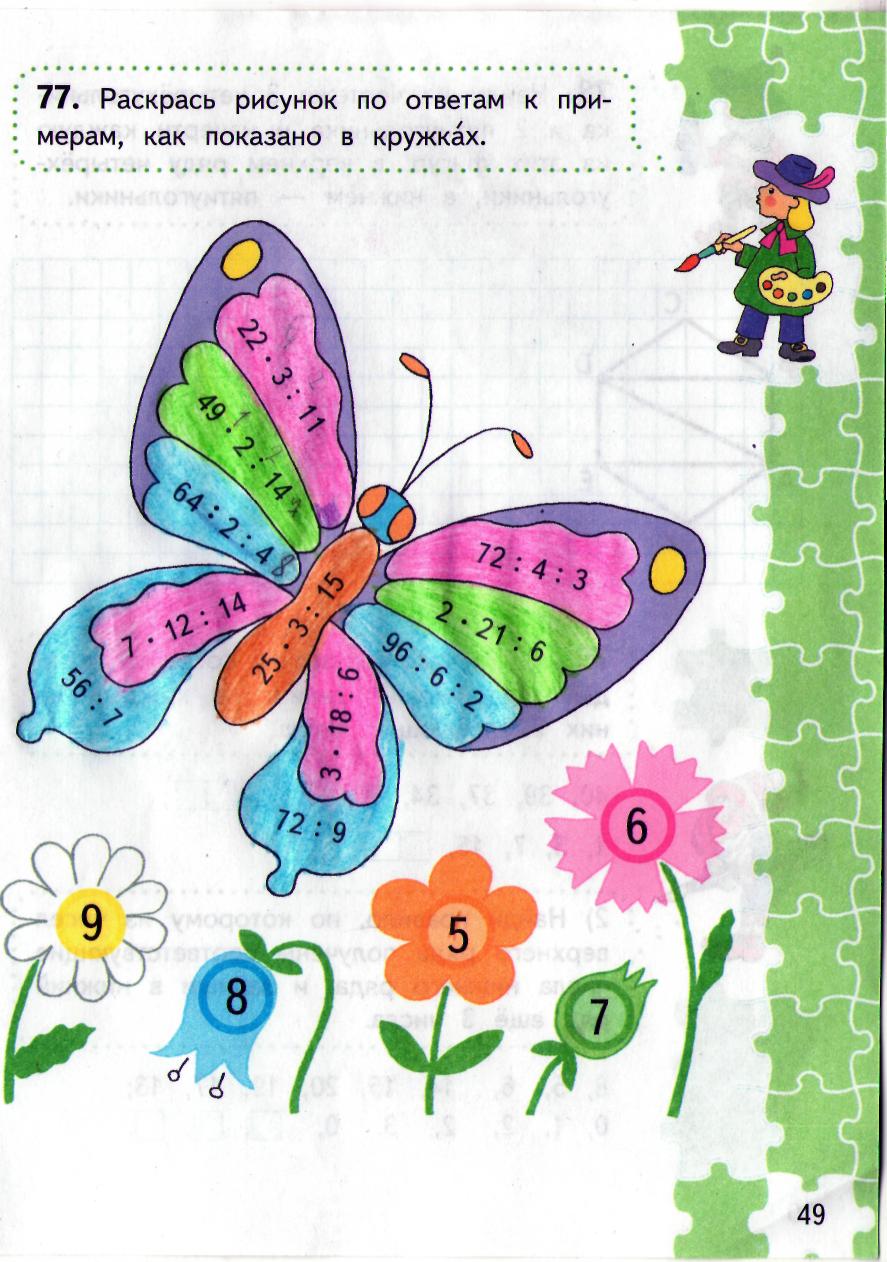 А за наши старания мы получали от Людмилы Викторовны добрые слова «молодец»,  «умница»  и самая лучшая оценка - скрипичный ключ, то есть  очень  хорошо, «душа  поет».
Такие  интересные  и  красочные  задания  по математике  я  очень  охотно  выполняла.
Со  второго  класса   участвовала  в международных  конкурсах: «Русский  медвежонок»  и  «Кенгуру»
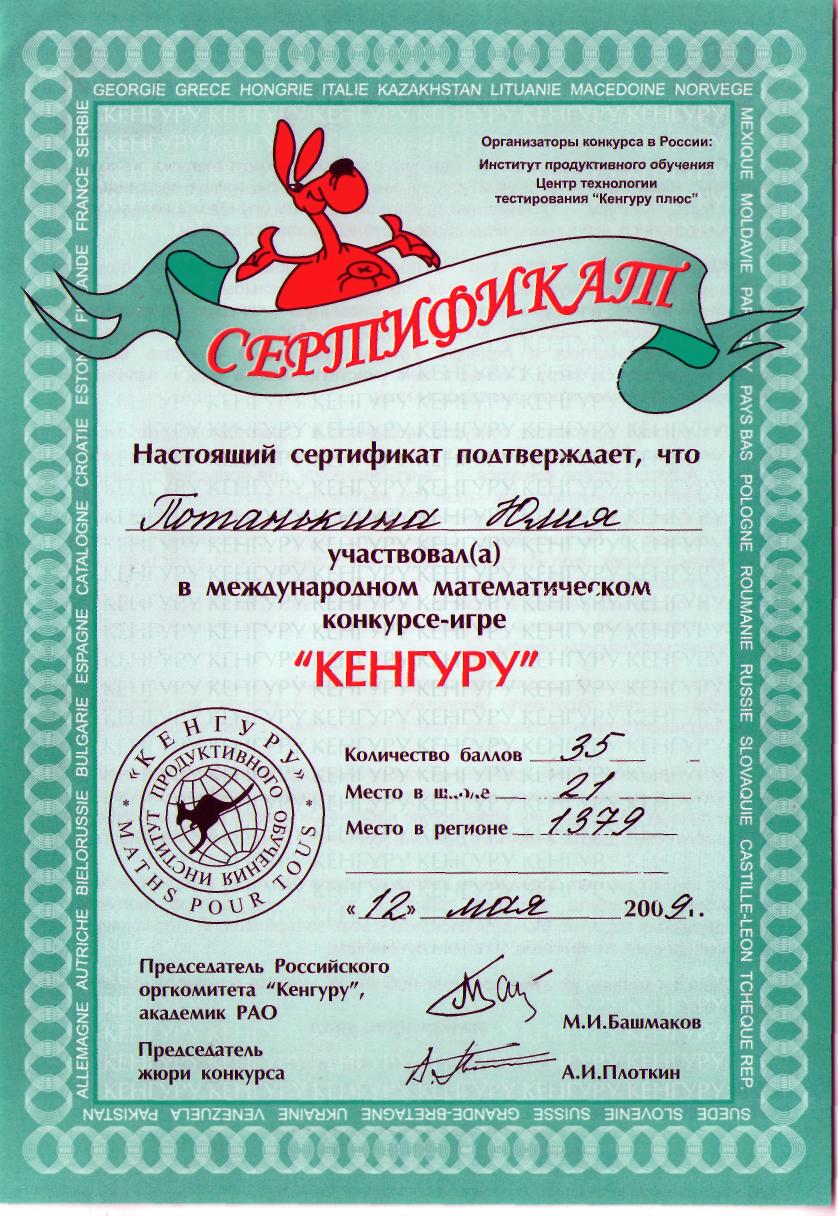 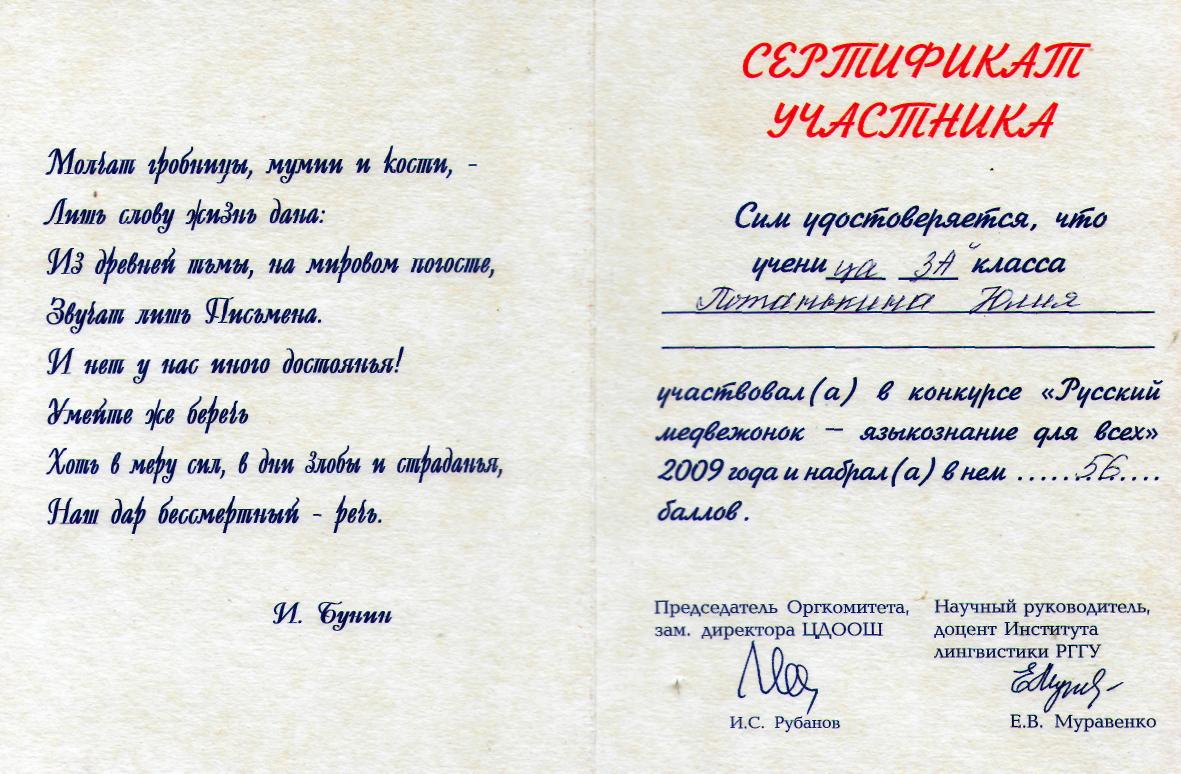 Принимала  активное  участие  в  городских  конкурсах  и  занимала  призовые  места.
Мои  награды
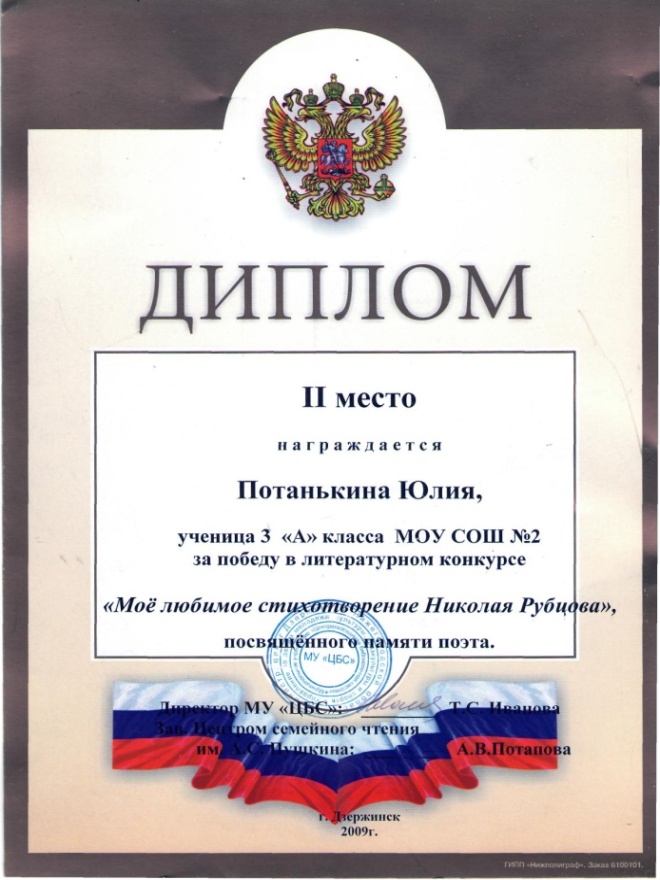 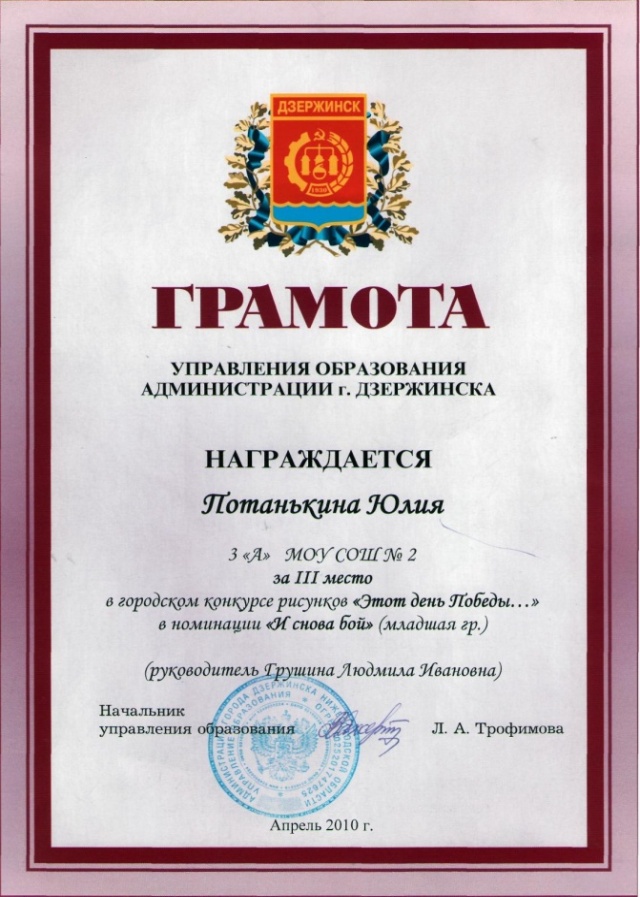 Диплом  за  II место  в  литературном  конкурсе
«Мое  любимое  стихотворение  Николая  Рубцова».
Грамота  за  III  место  в  городском  конкурсе  рисунков  «Этот  День  Победы…»
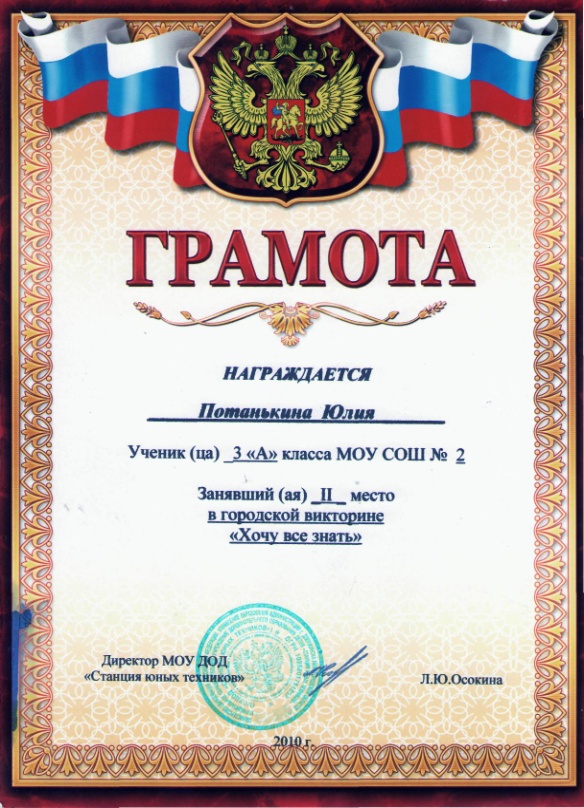 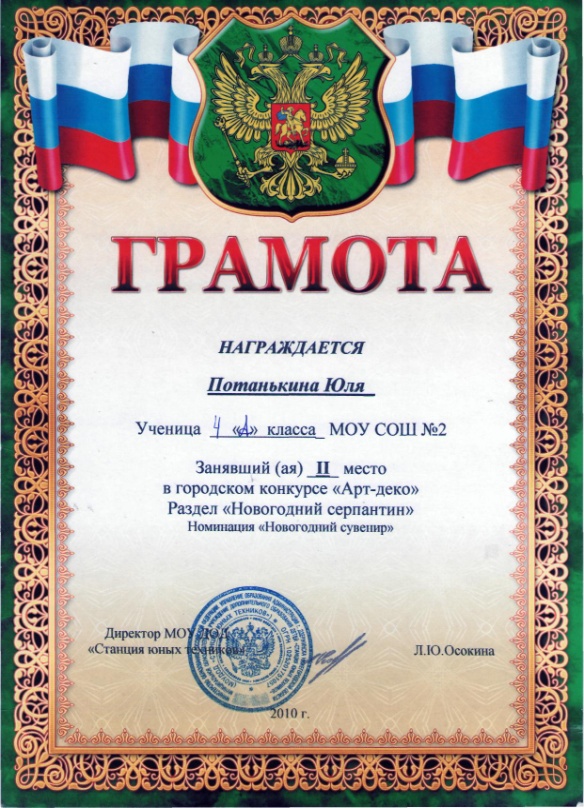 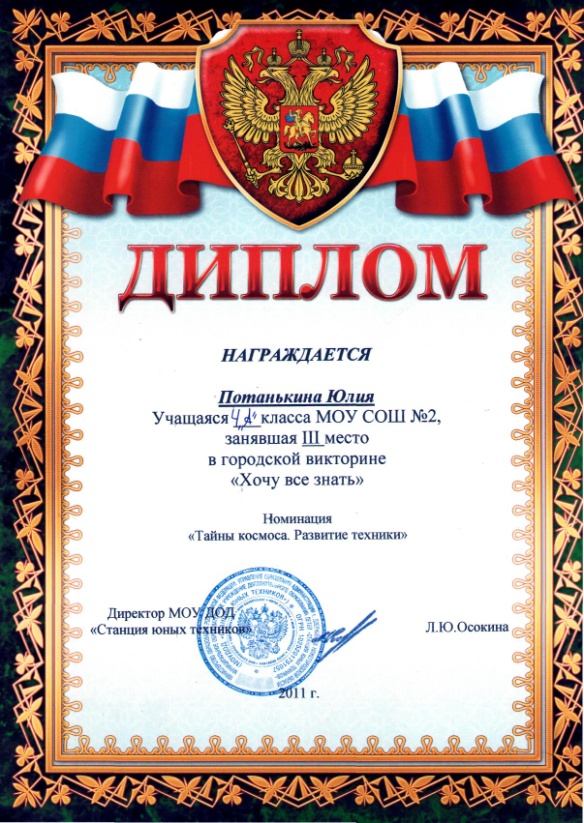 Грамота  за II  место в  городской
викторине  «Хочу  все  знать»
Грамота  за  II место в  городском  конкурсе  «Арт-деко»  в  разделе  «Новогодний  серпантин».
Диплом за III место в городской 
викторине «Хочу все знать»
Номинация  «Тайны космоса.
Развитие техники»
Экскурсионные  поездки  расширяют  кругозор  и  обогащают  наши  знания.
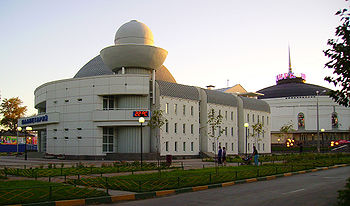 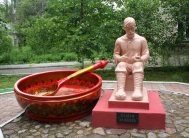 В Нижегородском планетарии мы узнали много нового о звездах и планетах.
Знакомство с историей нашего края проходило в г. Семенов, на родине «золотой хохломы».
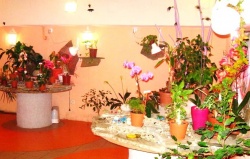 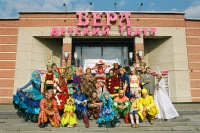 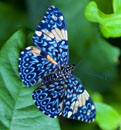 Посетив «Дом бабочек» в Нижнем Новгороде, мы познакомились с уникальной коллекцией тропических бабочек.
Интересными были спектакли в детском театре «Вера»
Мои  творческие  работы.
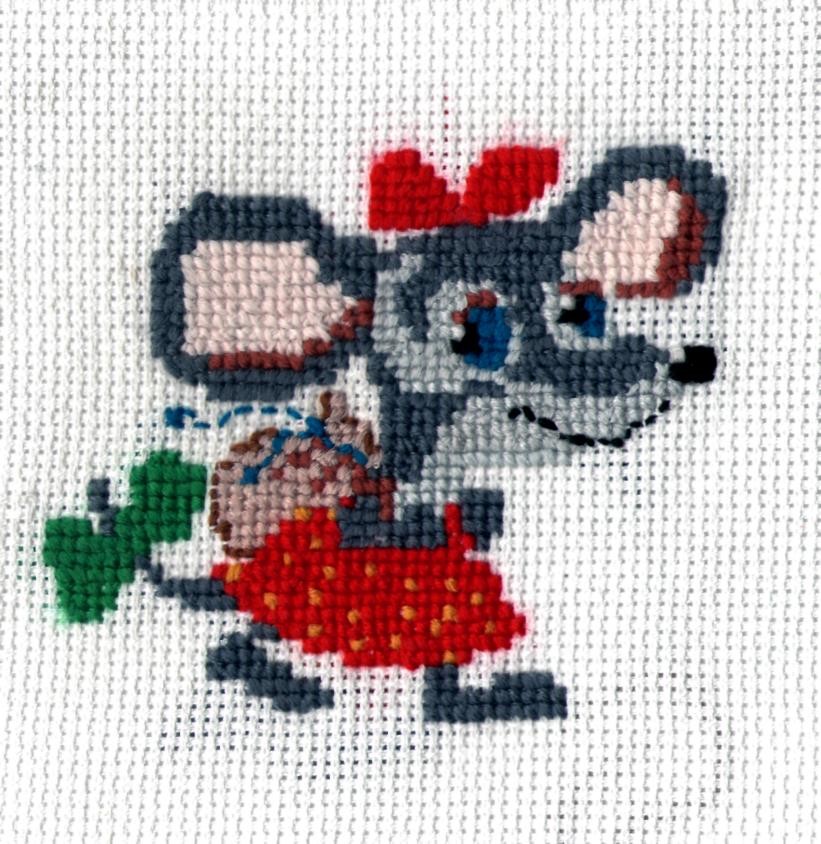 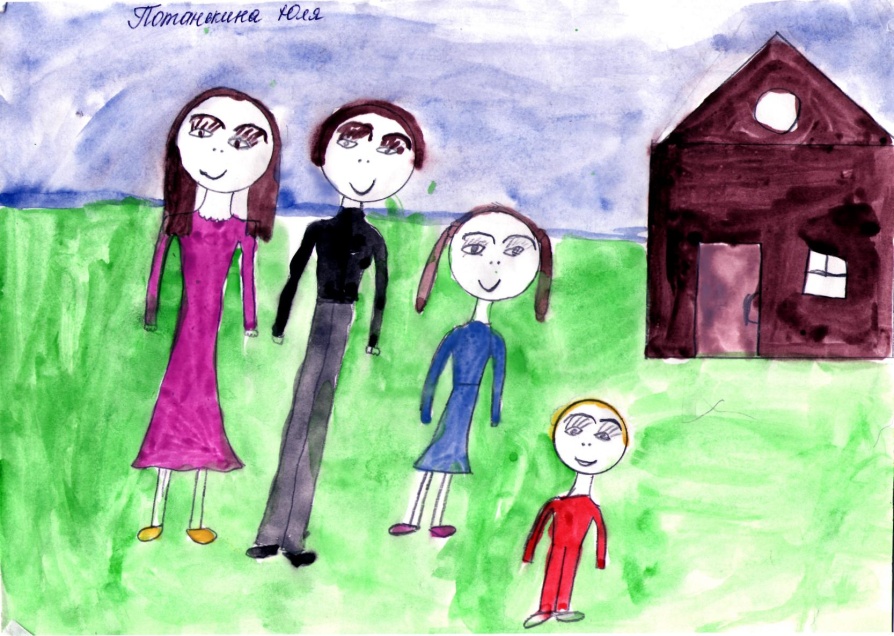 Вышивка
Рисунки
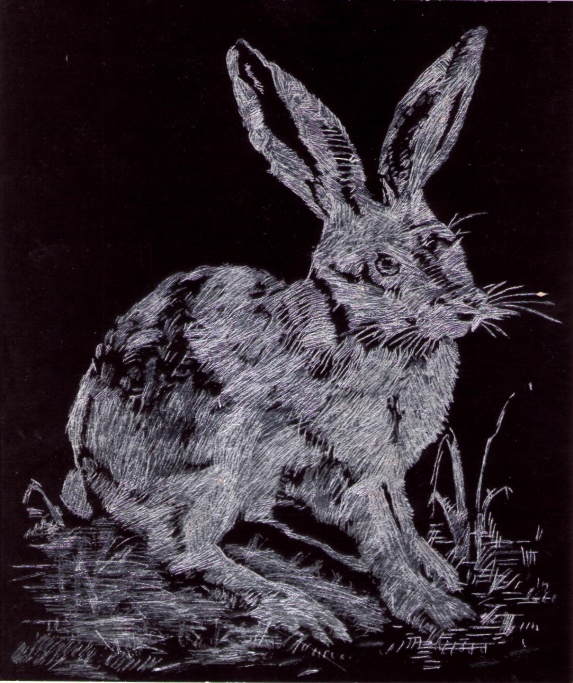 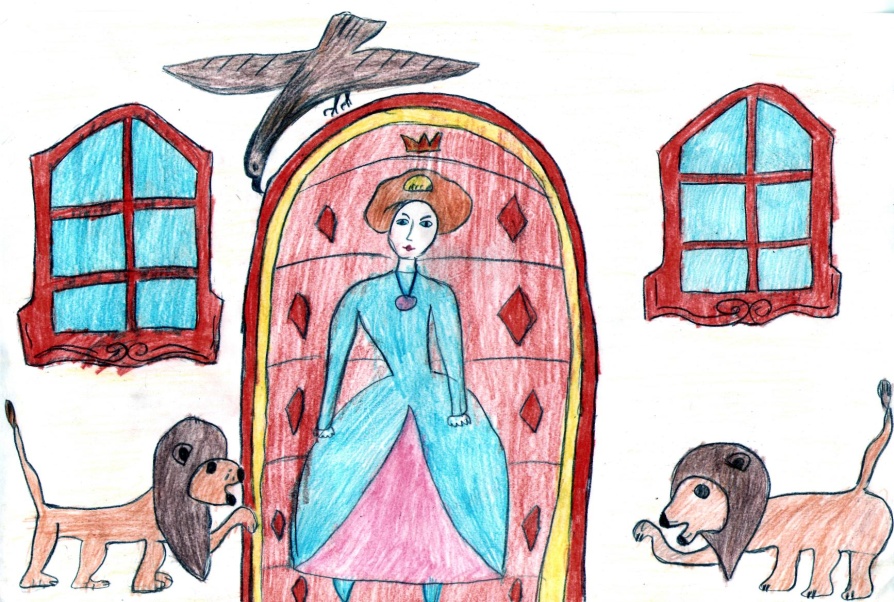 Гравюра
Свободное  время  я  провожу  по-разному:  смотрю  телевизор,  читаю,
играю  в  компьютерные  игры, катаюсь на велосипеде, на роликах,
но  особенно  я  люблю  встречаться с  друзьями.
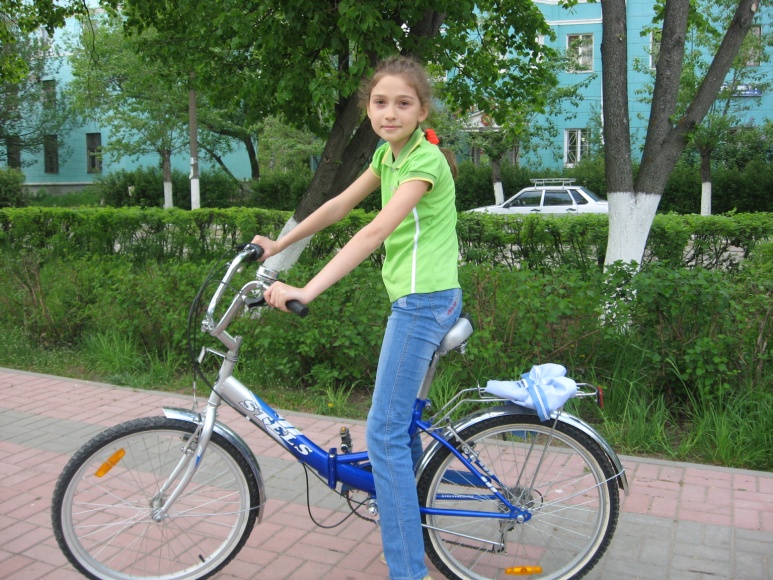 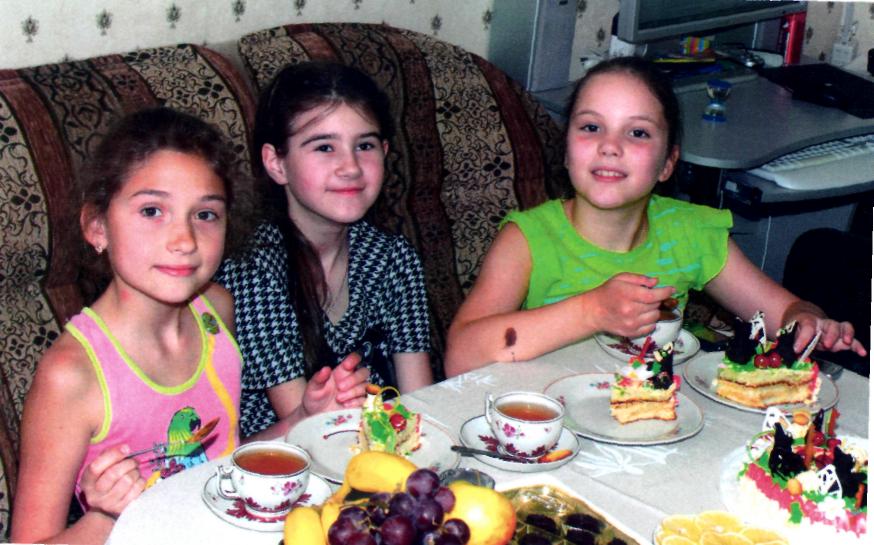 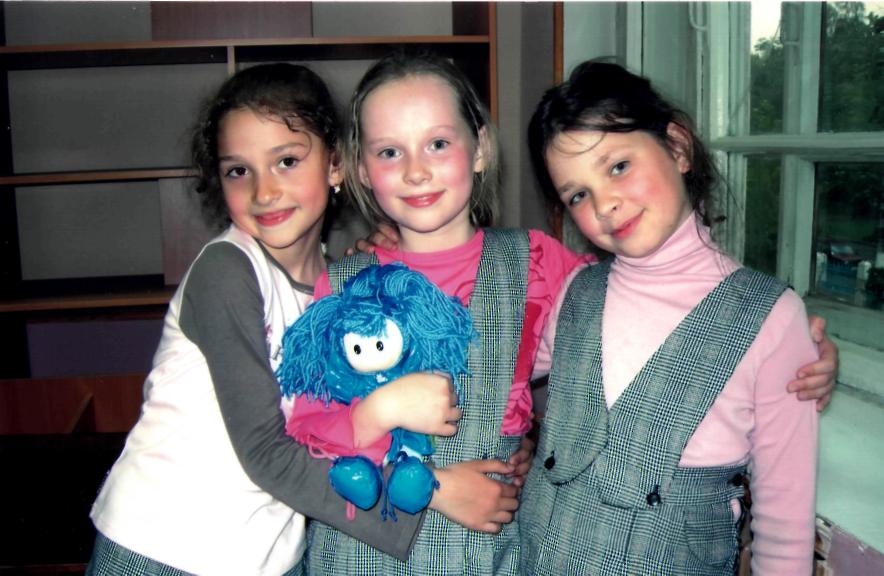 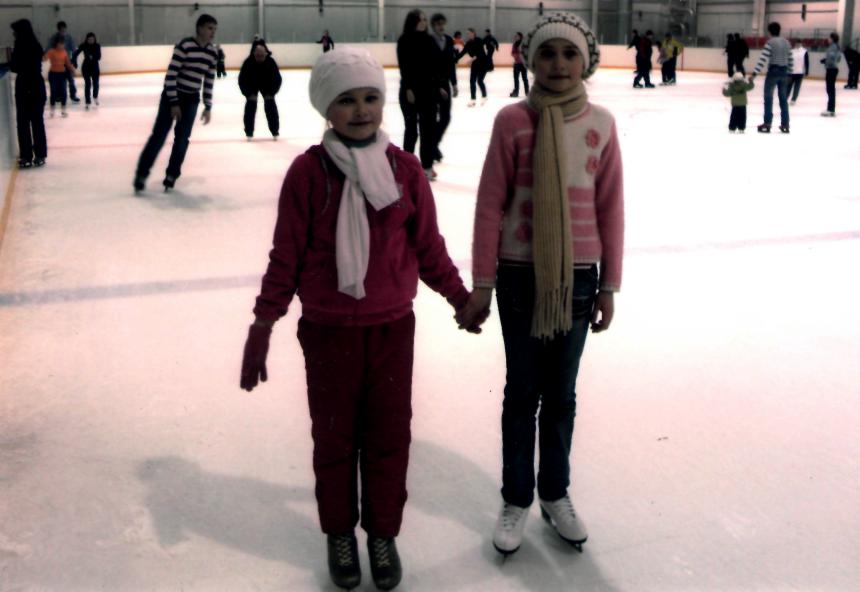 Каникулы  любимое  время  всей   детворы.
Зимние каникулы во 2 классе мне запомнились особенно – 
я была в 
гостях у Деда Мороза, в Великом Устюге. 
Это было сказочное путешествие!
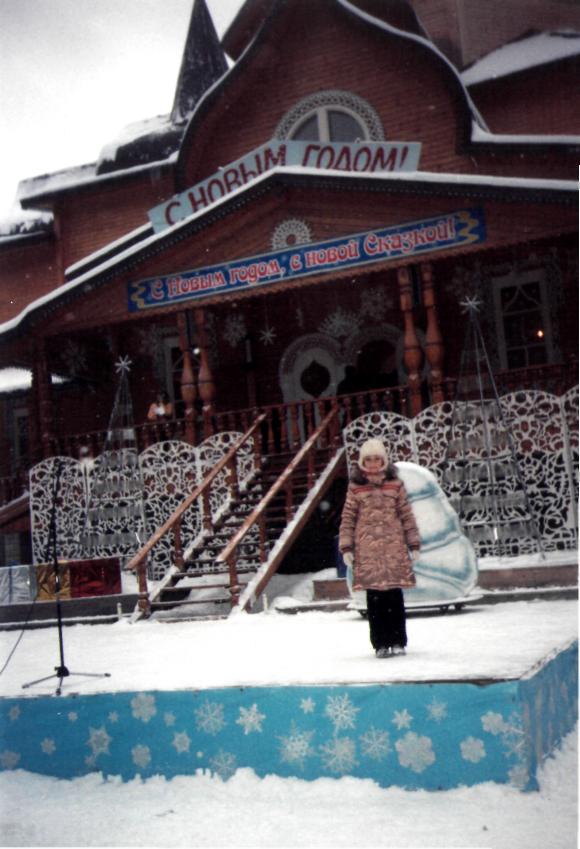 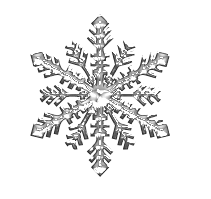 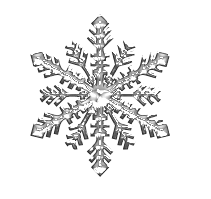 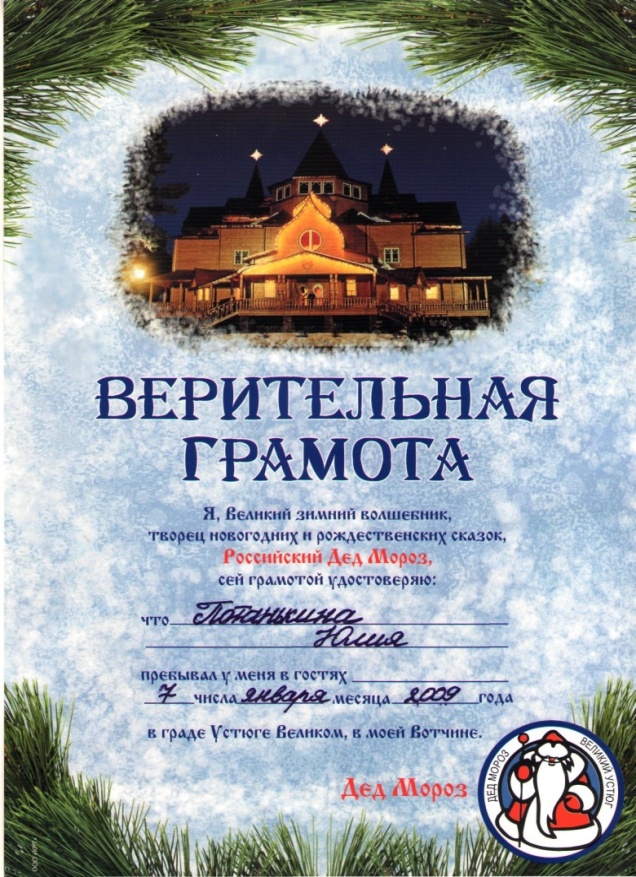 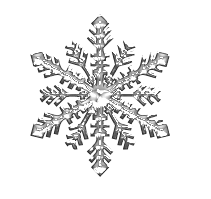 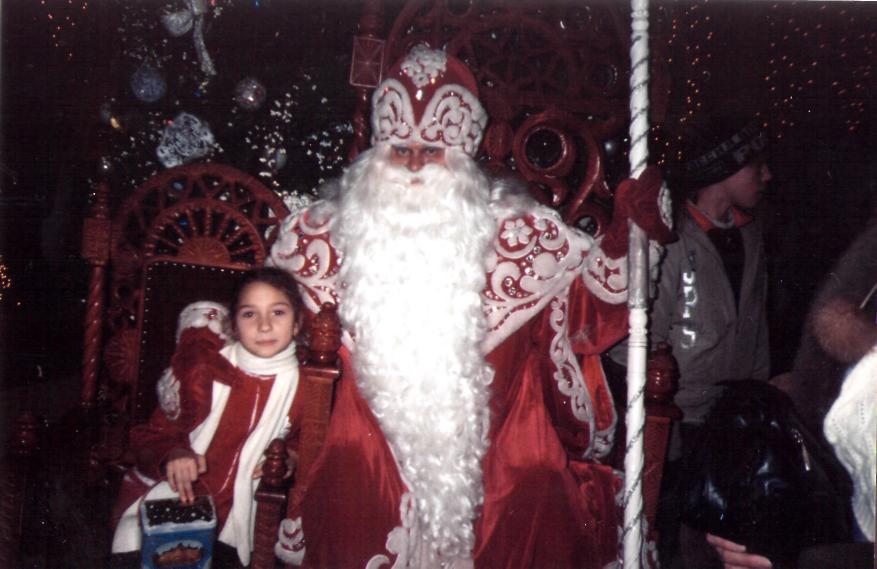 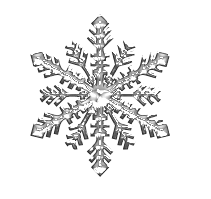 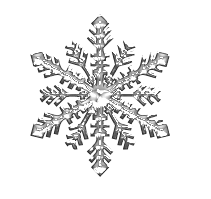 А  летом  я  люблю отдыхать  на  Черном  море  и  в  санатории  «ОКА» в городе Горбатов.
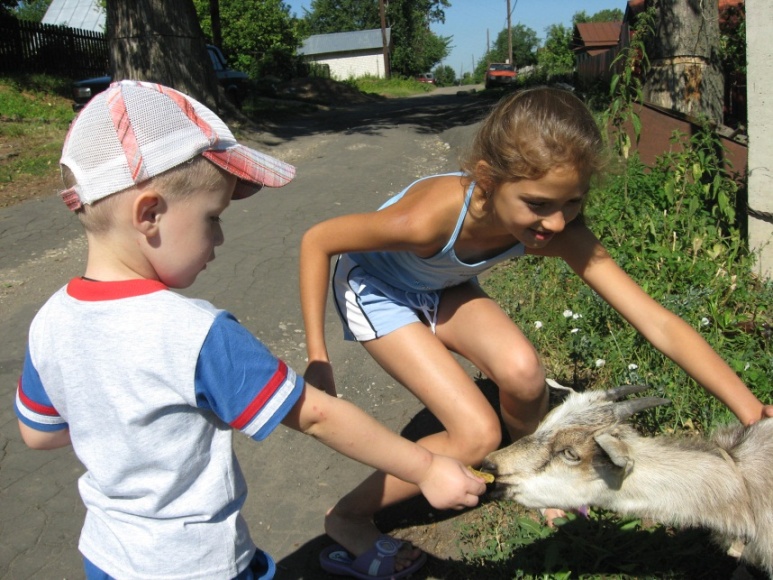 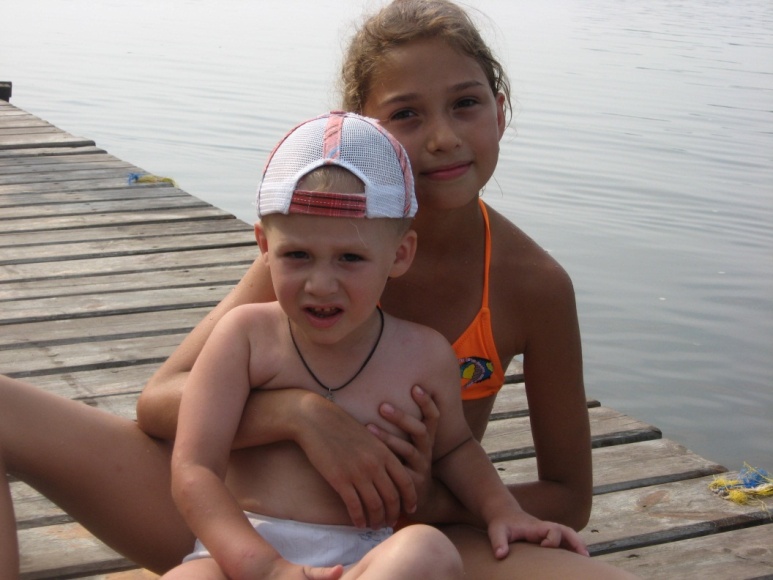 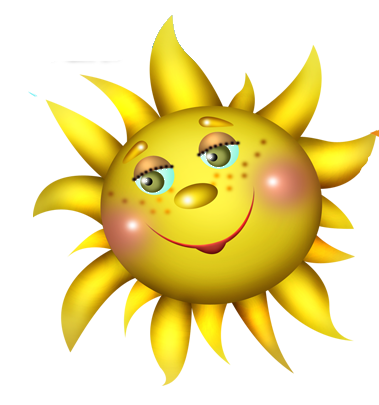 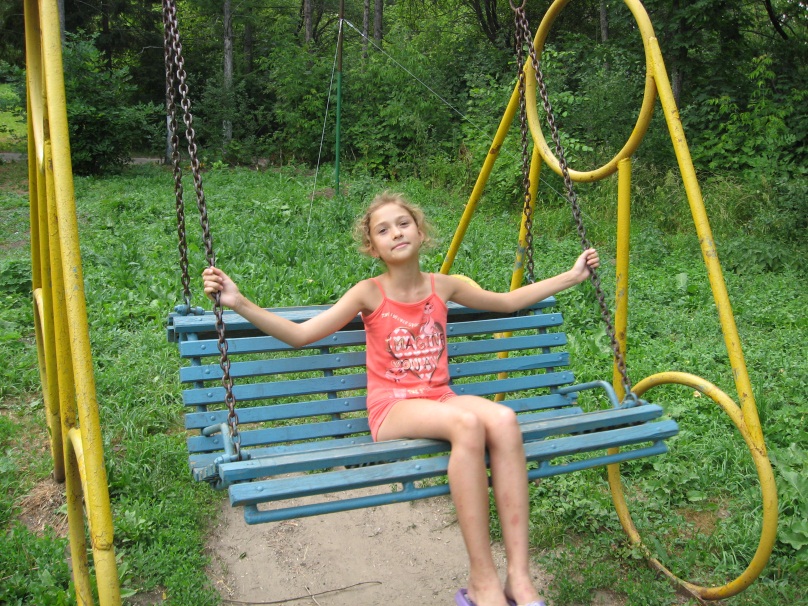 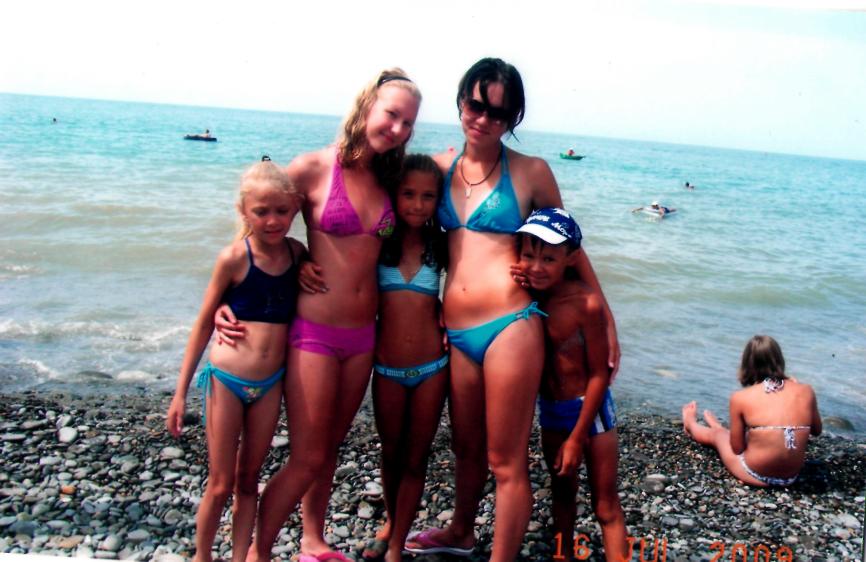 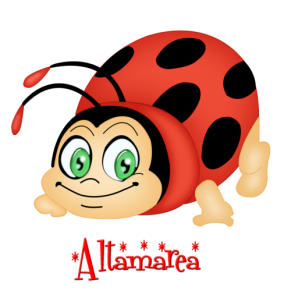 С  пяти  лет  я  занимаюсь  в  образцовом  детском  танцевальном ансамбле «Карамельки». 
В  этом  году  наша  группа  заняла  первое  место  в  областном  конкурсе  «Хрустальный  башмачок».
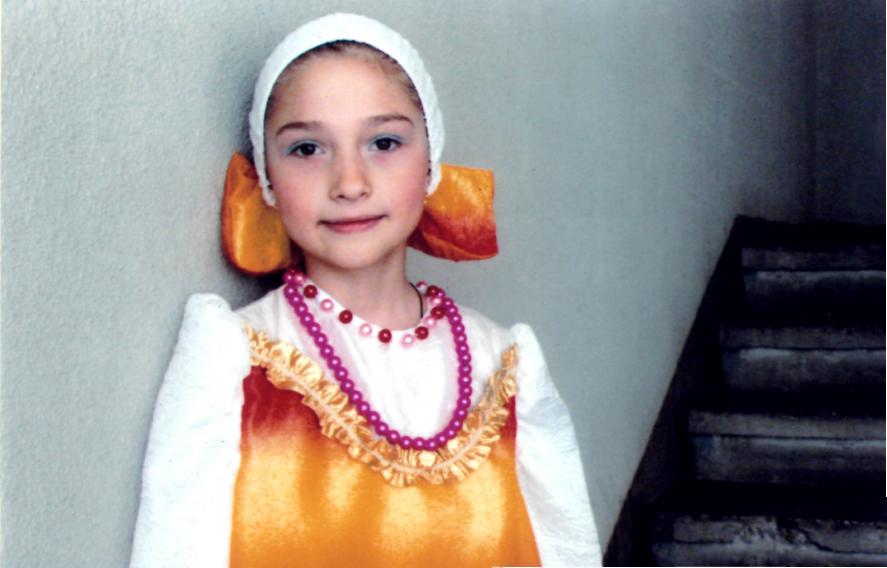 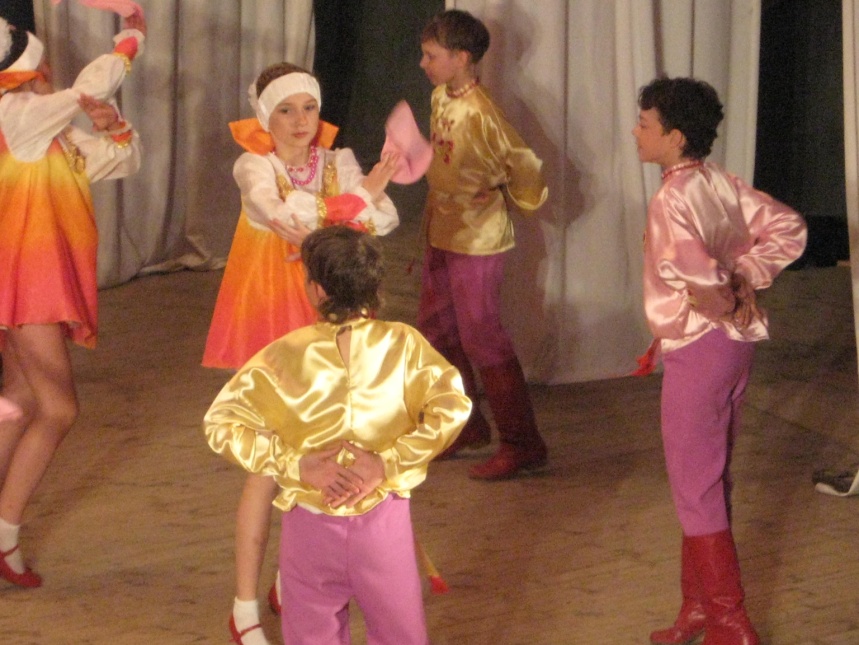 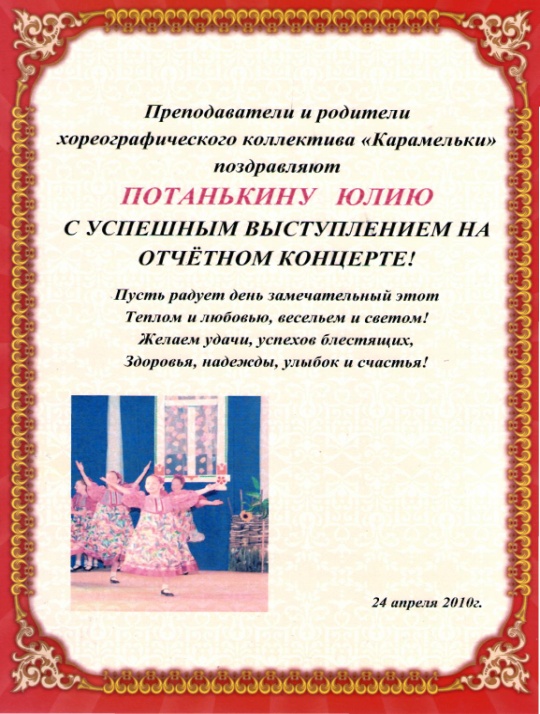 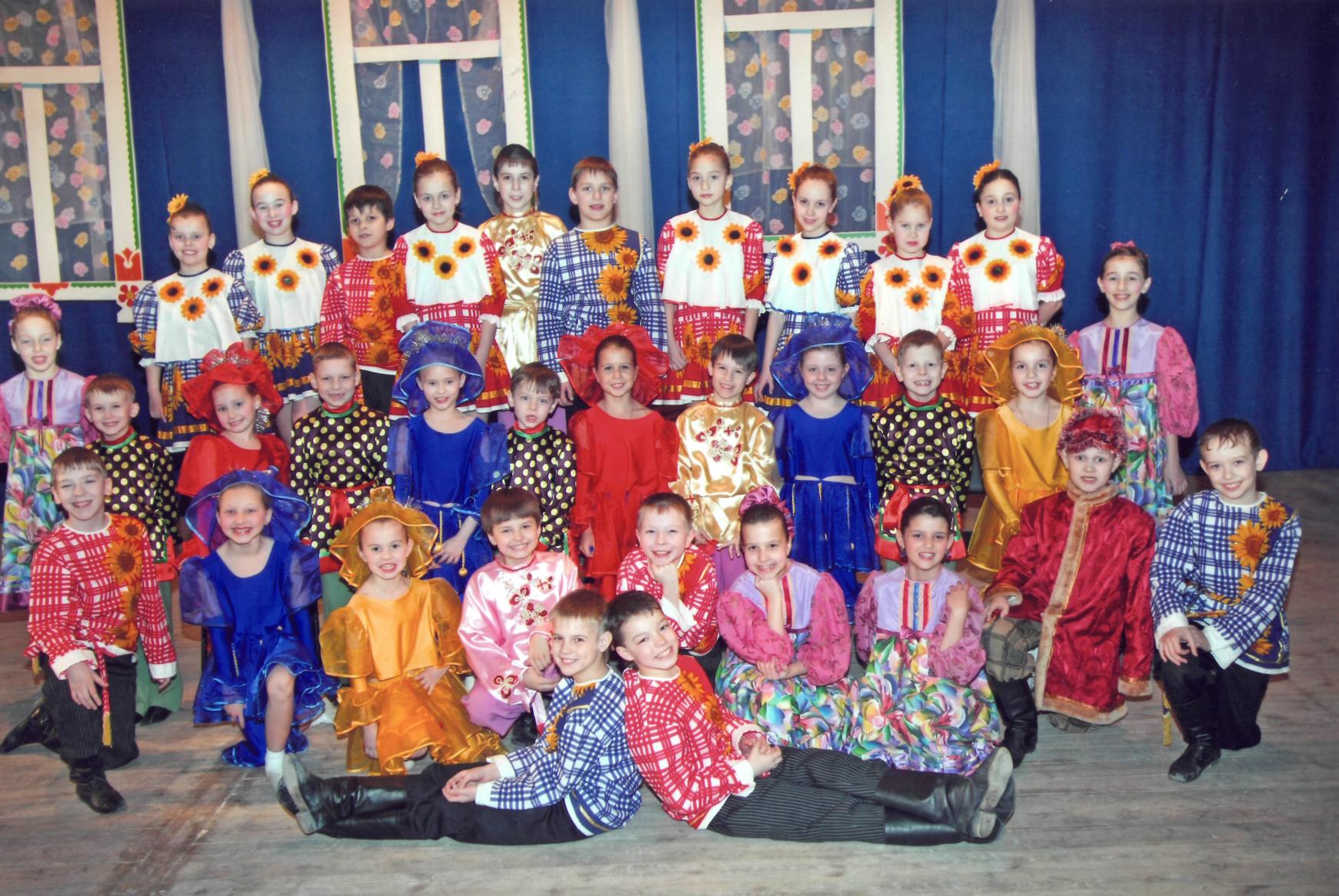 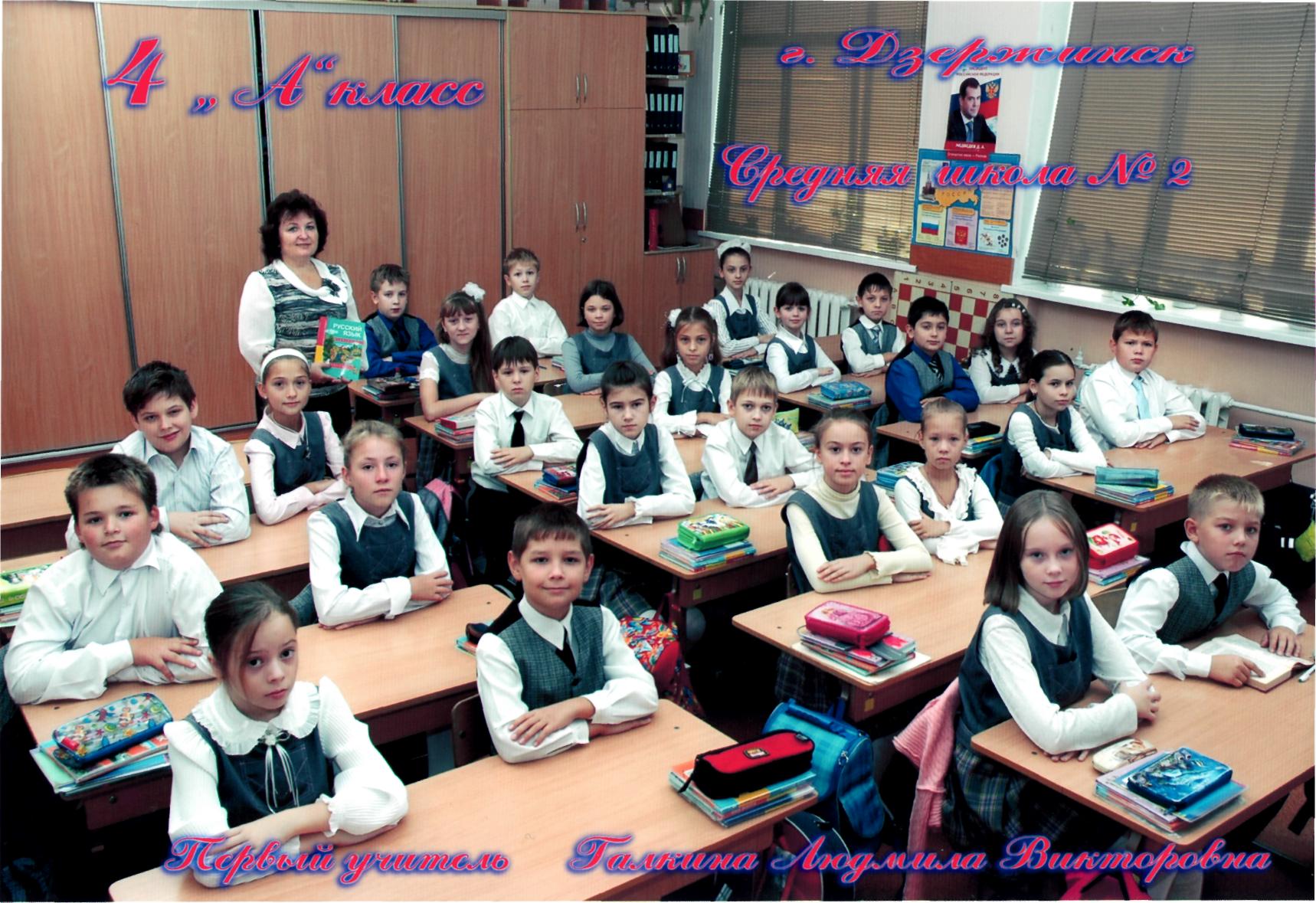 «До свидания, школа начальная
И учительница гениальная!
Она преподавала
Буквально все предметы.
Одна на все вопросы давала нам ответы»
                                    В. Берестов